Центральное управление Федеральной службы по экологическому, 
технологическому и атомному надзору
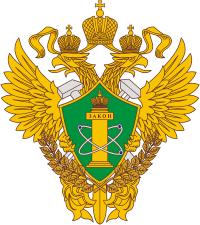 «Анализ основных показателей контрольно-надзорной деятельности при осуществлении надзора за подъемными сооружениями по итогам 2022 года»
1
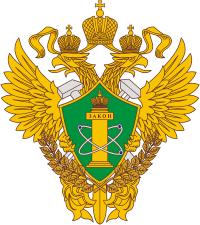 Центральное управление Федеральной службы по экологическому, технологическому и атомному надзору
Направления деятельности
Государственный контроль и надзор в области промышленной безопасности
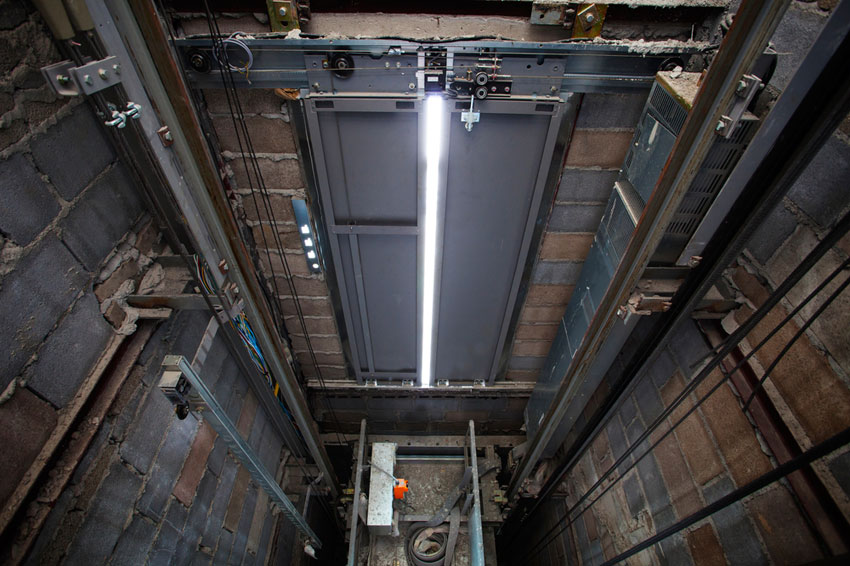 Федеральный закон от 21.07.1997 № 116-ФЗ «О промышленной безопасности опасных производственных объектов»
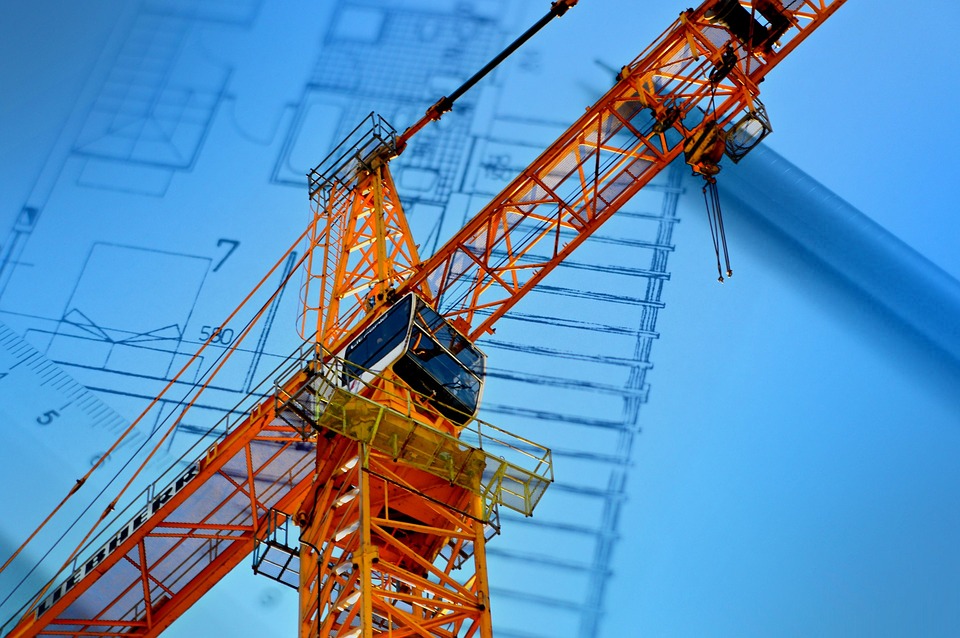 Административный регламент по предоставлению Федеральной службой по экологическому, технологическому и атомному надзору государственной услуги по вводу в эксплуатацию лифтов, подъемных платформ для инвалидов, пассажирских конвейеров (движущихся пешеходных дорожек) и эскалаторов, за исключением эскалаторов в метрополитенах, после осуществления их монтажа в связи с заменой или модернизации (Приказ Ростехнадзора от 27.11.2019 года № 454)
2
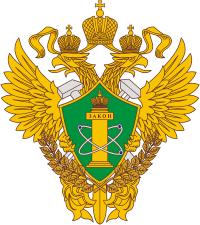 Центральное Управление Федеральной службы по экологическому, технологическому и атомному надзору
ПОДНАДЗОРНЫЕ ОБЪЕКТЫ
Промышленная безопасность:

поднадзорных организаций – 1801 
(III класс – 6, IV класс – 1795)     
    
опасных производственных 
объектов – 2710
(III класс –  6,   IV класс –  2704)

подъемных сооружений – 12 381
Надзор за опасными объектами (лифты, подъемные платформы для инвалидов, пассажирские конвейеры (движущиеся пешеходные дорожки) и эскалаторов, за исключением эскалаторов в метрополитенах): 

Число поднадзорных организаций – 2396 
 
Число поднадзорных объектов – 49 237
Лифтов – 47 781
Эскалаторов – 1020 
Пассажирских конвейеров – 235
Платформы подъемные для инвалидов – 237
3
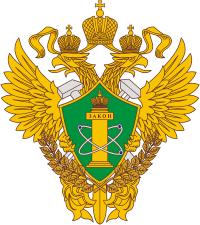 Центральное Управление Федеральной службы по экологическому, технологическому и атомному надзору
4
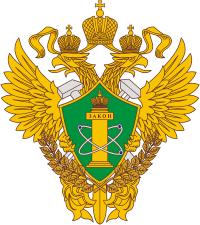 Центральное управление Федеральной службы по экологическому, технологическому и атомному надзору
Профилактические мероприятия в отношении контролируемых лиц
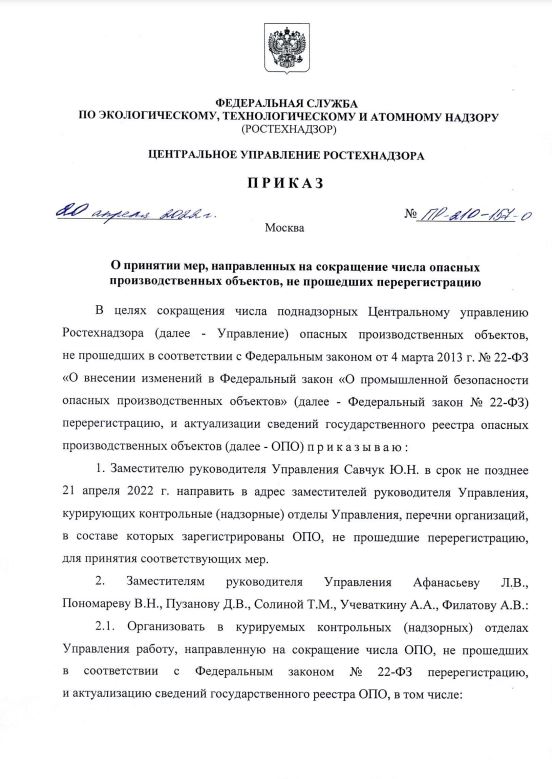 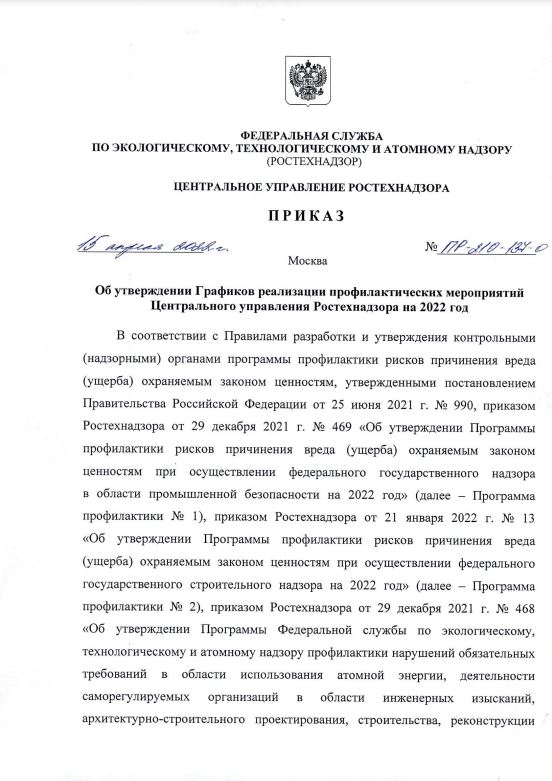 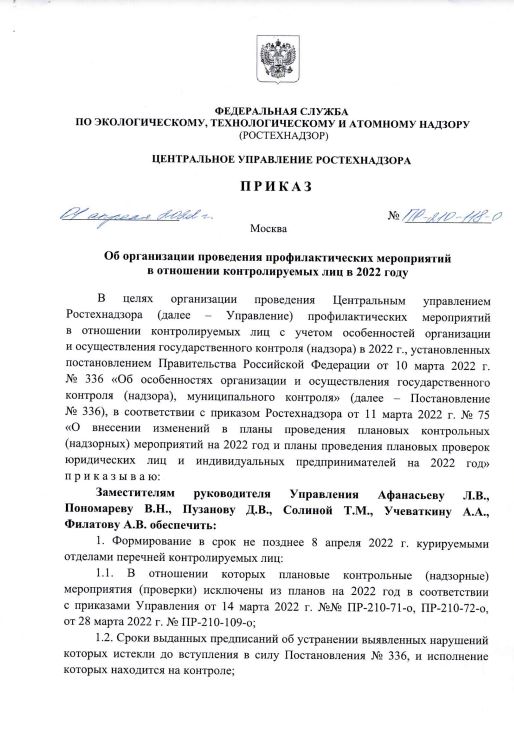 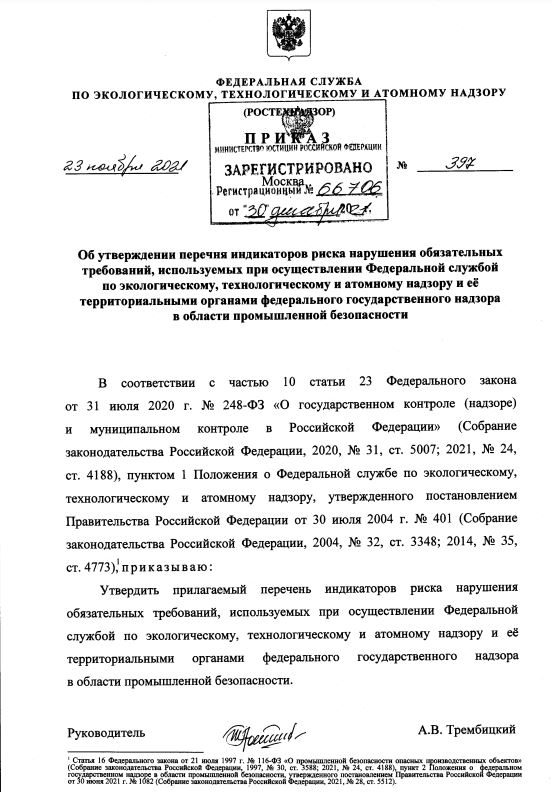 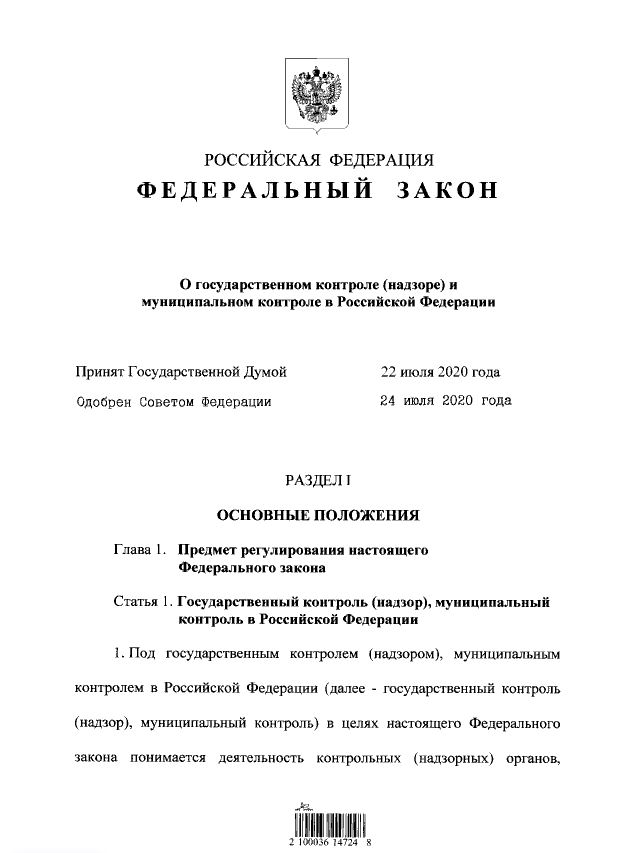 5
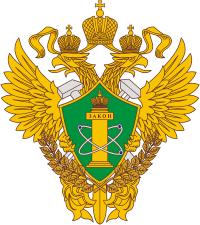 Государственная услуга по вводу лифтов в эксплуатацию после замены/модернизации
Нарушения, выявляемые при контрольных осмотрах лифтов
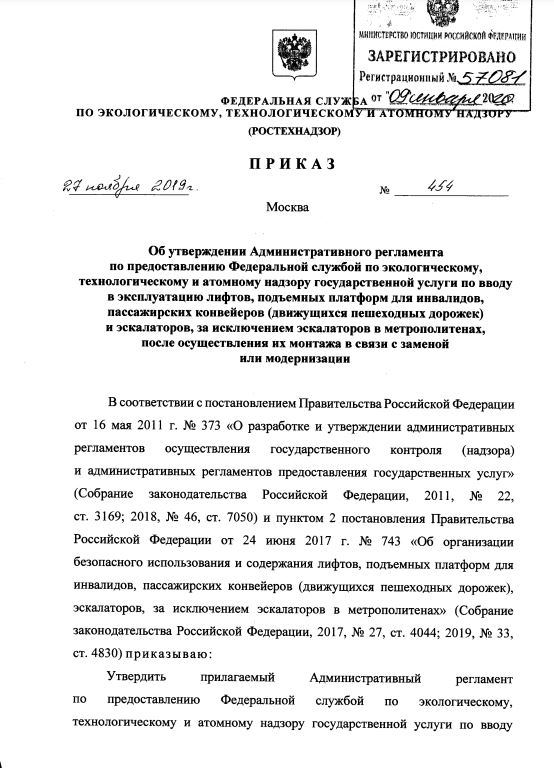 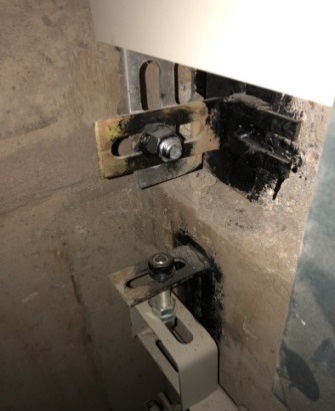 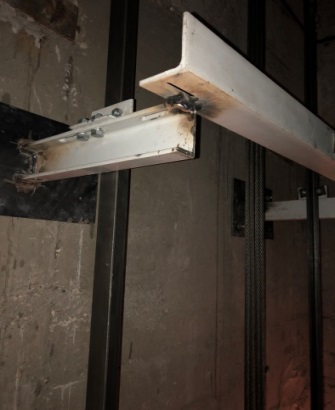 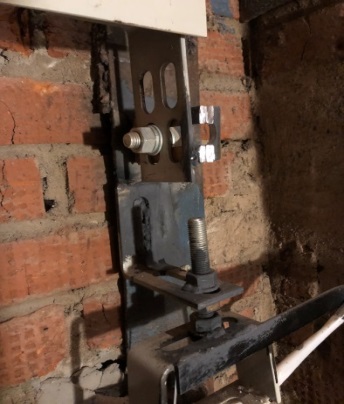 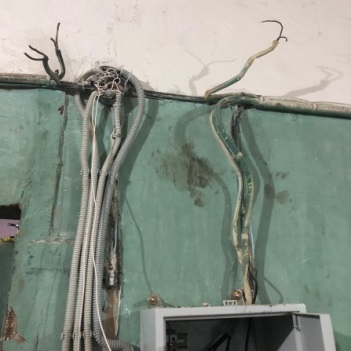 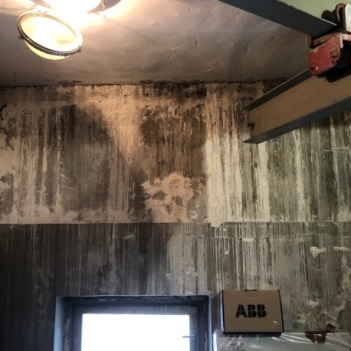 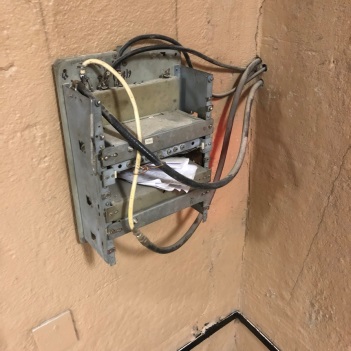 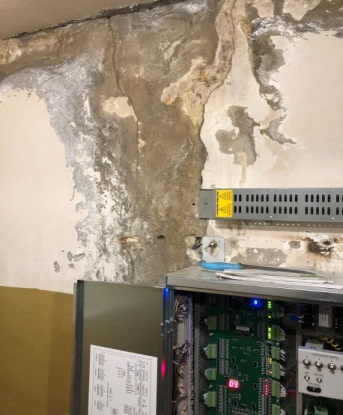 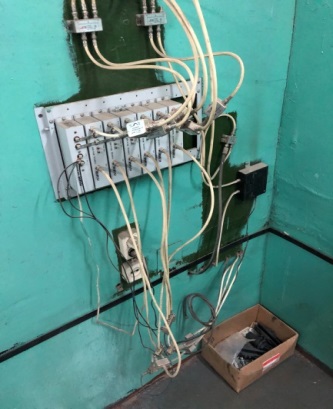 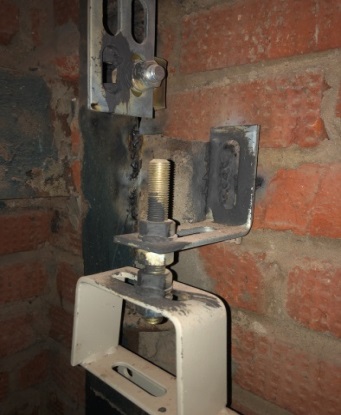 6
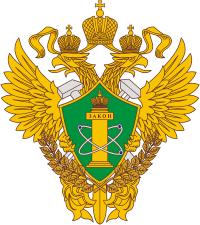 Государственная услуга по вводу лифтов в эксплуатацию после замены/модернизации
Нарушения, выявляемые при контрольных осмотрах лифтов
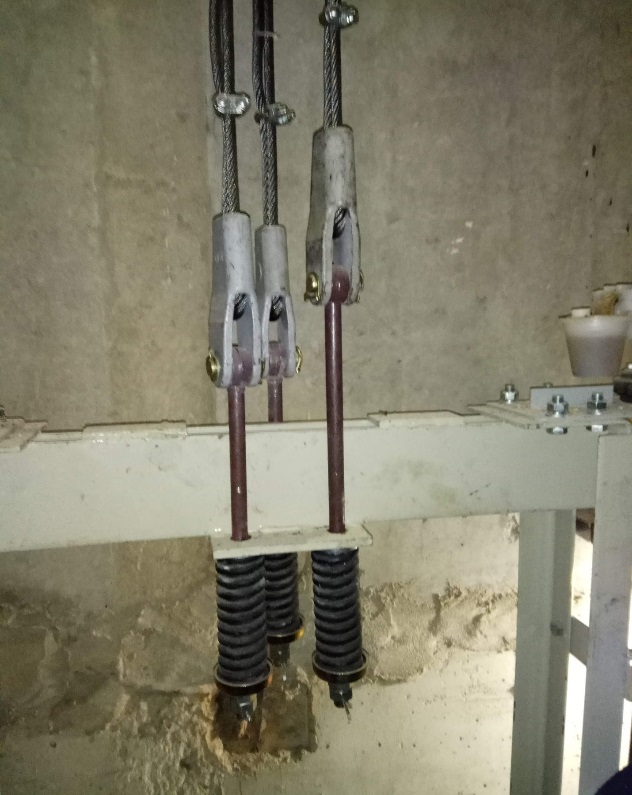 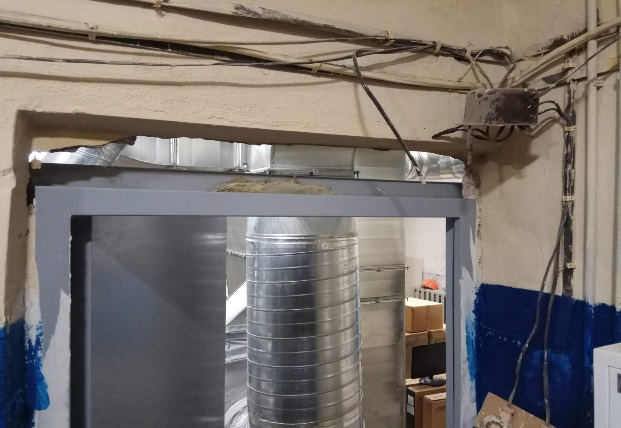 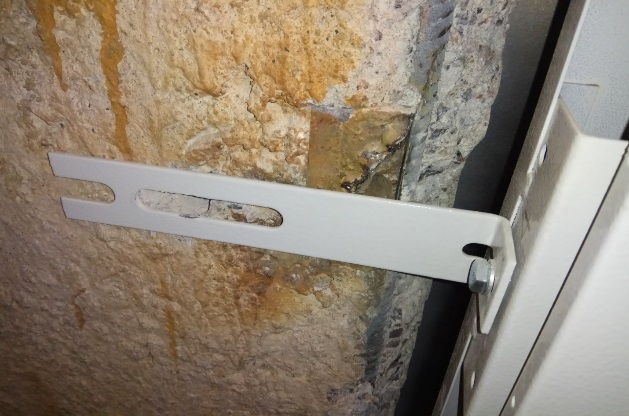 Крепление портала двери шахты лифта не закреплено к стене
Над входом в машинное помещение лифта не закрыто отверстие в стене
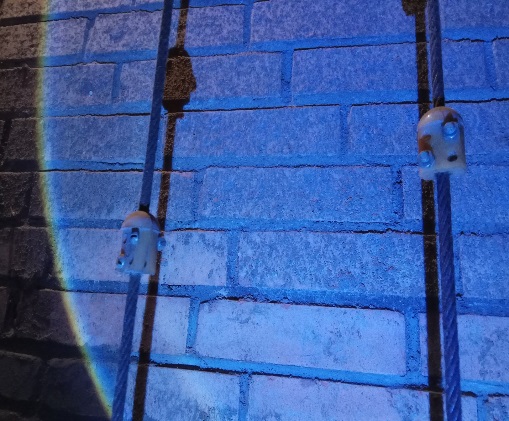 Тяги противовеса лифта разной длины
Упоры каната ограничителя скорости закреплены двумя креплениями вместо четырех
7
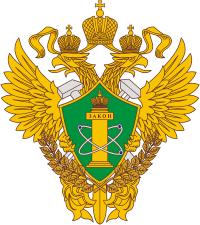 Центральное Управление Федеральной службы по экологическому, технологическому и атомному надзору
Авария автогидроподъёмника в ООО «Автострой» (23.05.2022)
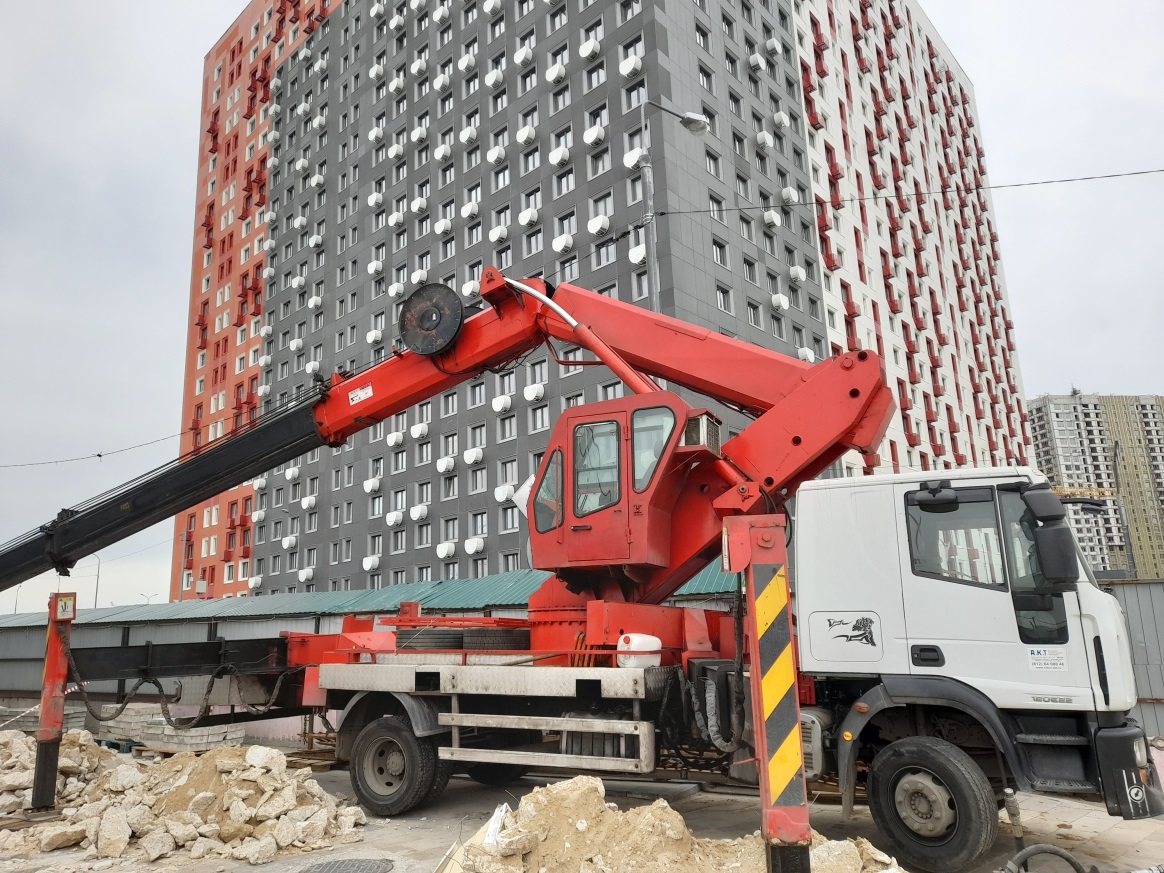 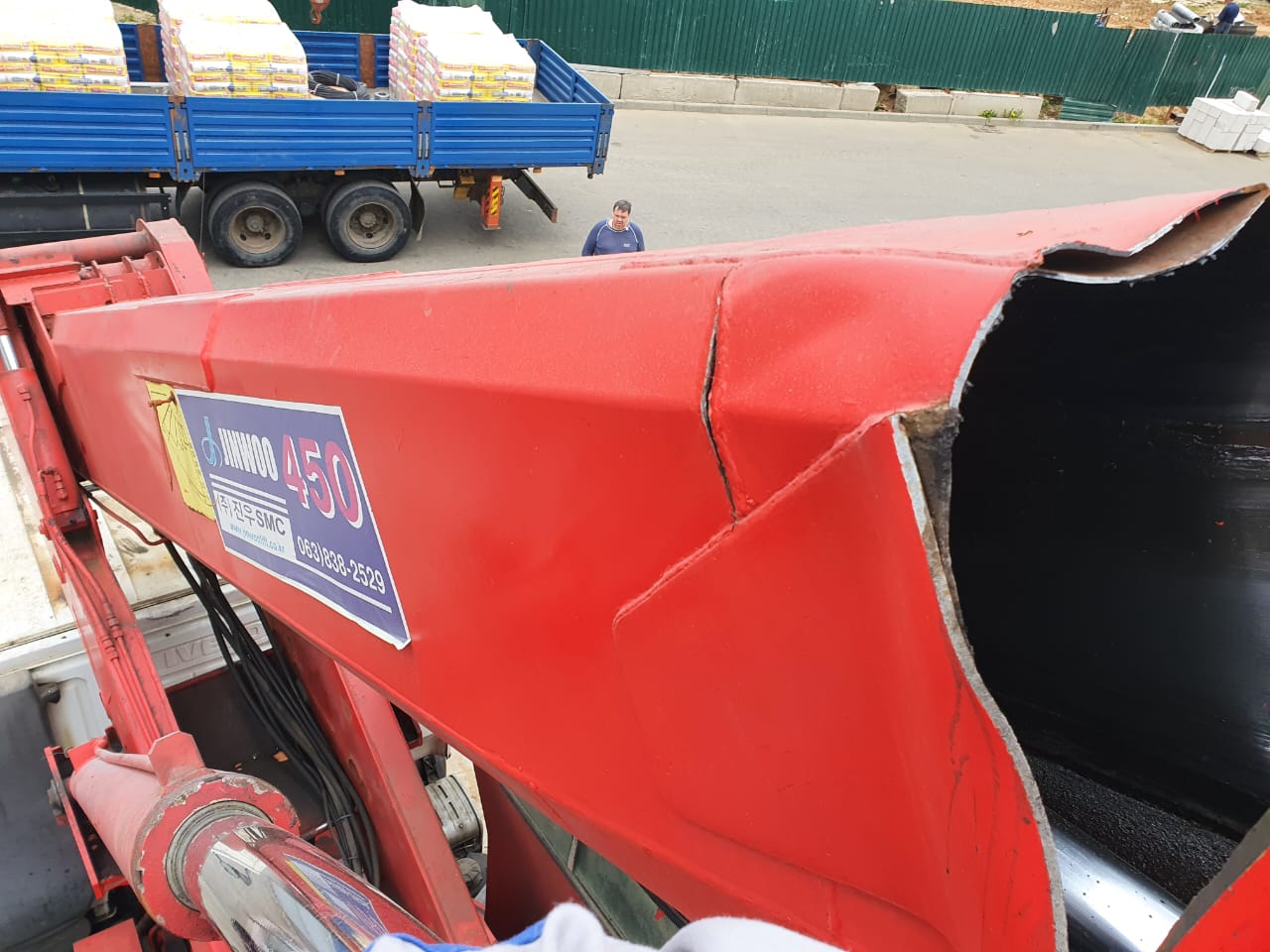 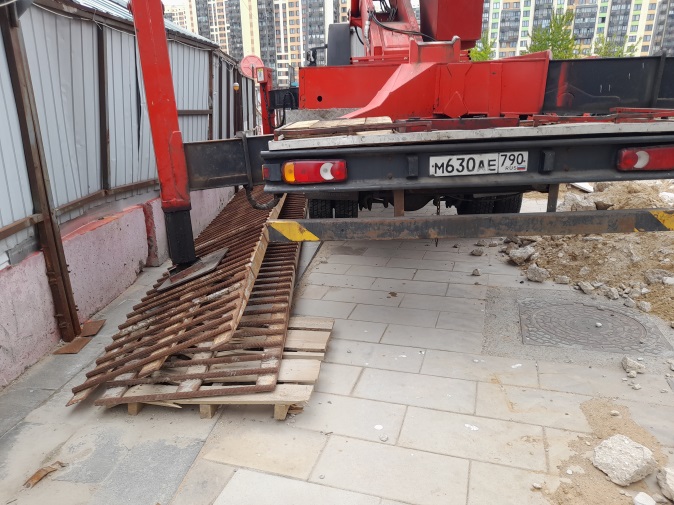 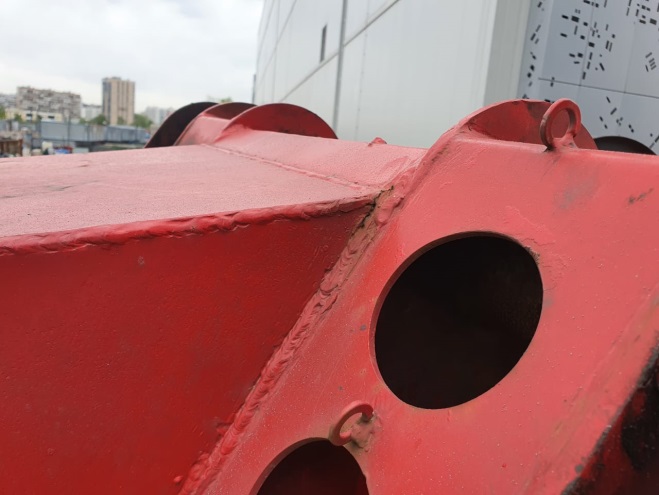 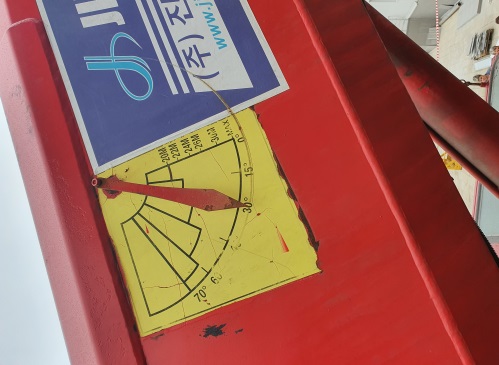 8
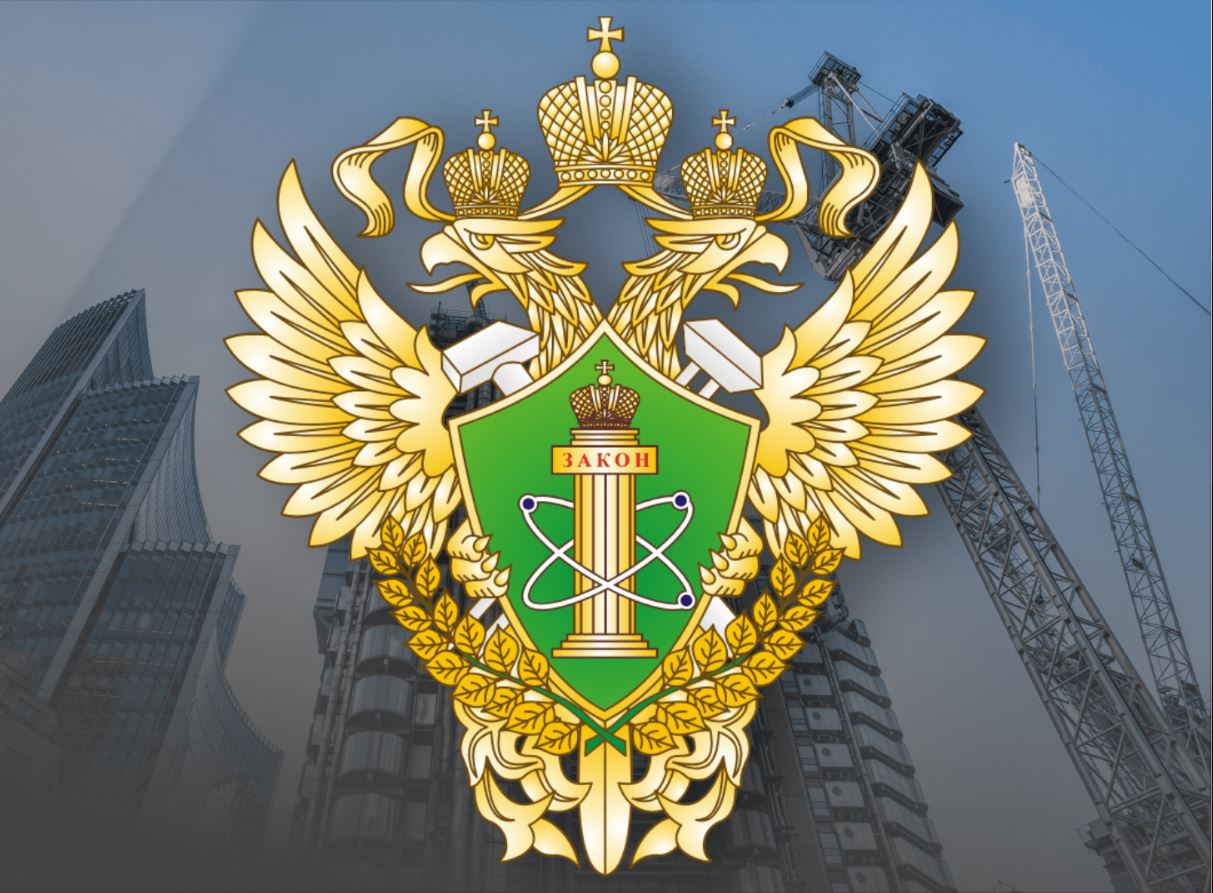 9
9
Центральное управление Федеральной службы по экологическому, 
технологическому и атомному надзору
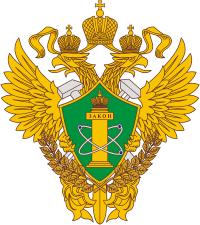 Благодарю за внимание!